Project: IEEE P802.15 Working Group for Wireless Personal Area Networks (WPANs)

Submission Title: PHR Content and rate 
Source: 	 Carlos Aldana (Meta), Jack Zou (Meta),  Kangjin Yoon (Meta), Claudio da Silva (Meta), Abhishek Agrawal (Meta), Chunyu Hu (Meta), Bin Tian (Qualcomm), Pooria Pakrooh (Qualcomm), Chenchen Liu (Huawei), Wei Lin (Huawei), Rani Keren (Huawei), David Xun Yang (Huawei), Lei Huang (Huawei), Bin Qian (Huawei)
Address : [1 Hacker Way, Menlo Park, CA 94025]
E-Mail:    [caldana (at) fb.com]	
Re: 	Study Group 4ab: UWB Next Generation
Abstract:  [PHR content and rate for 802.15.4ab]
Purpose:  
Notice:	This document has been prepared to assist the IEEE P802.15.  It is offered as a basis for discussion and is not binding on the contributing individual(s) or organization(s). The material in this document is subject to change in form and content after further study. The contributor(s) reserve(s) the right to add, amend or withdraw material contained herein.
Release:	The contributor acknowledges and accepts that this contribution becomes the property of IEEE and may be made publicly available by P802.15.
Technical Guidance
Slide 2
Motivation
Body Area Network measurements have shown a large variability in Received Signal Strength over a short time duration
In a span of  ~250ms, there can be a 50/40 dB variation in strongest path/link loss
In fact, a sudden 20-25 dB drop is possible as soon as antenna is placed behind body (ICC ‘22)
ICC 2022
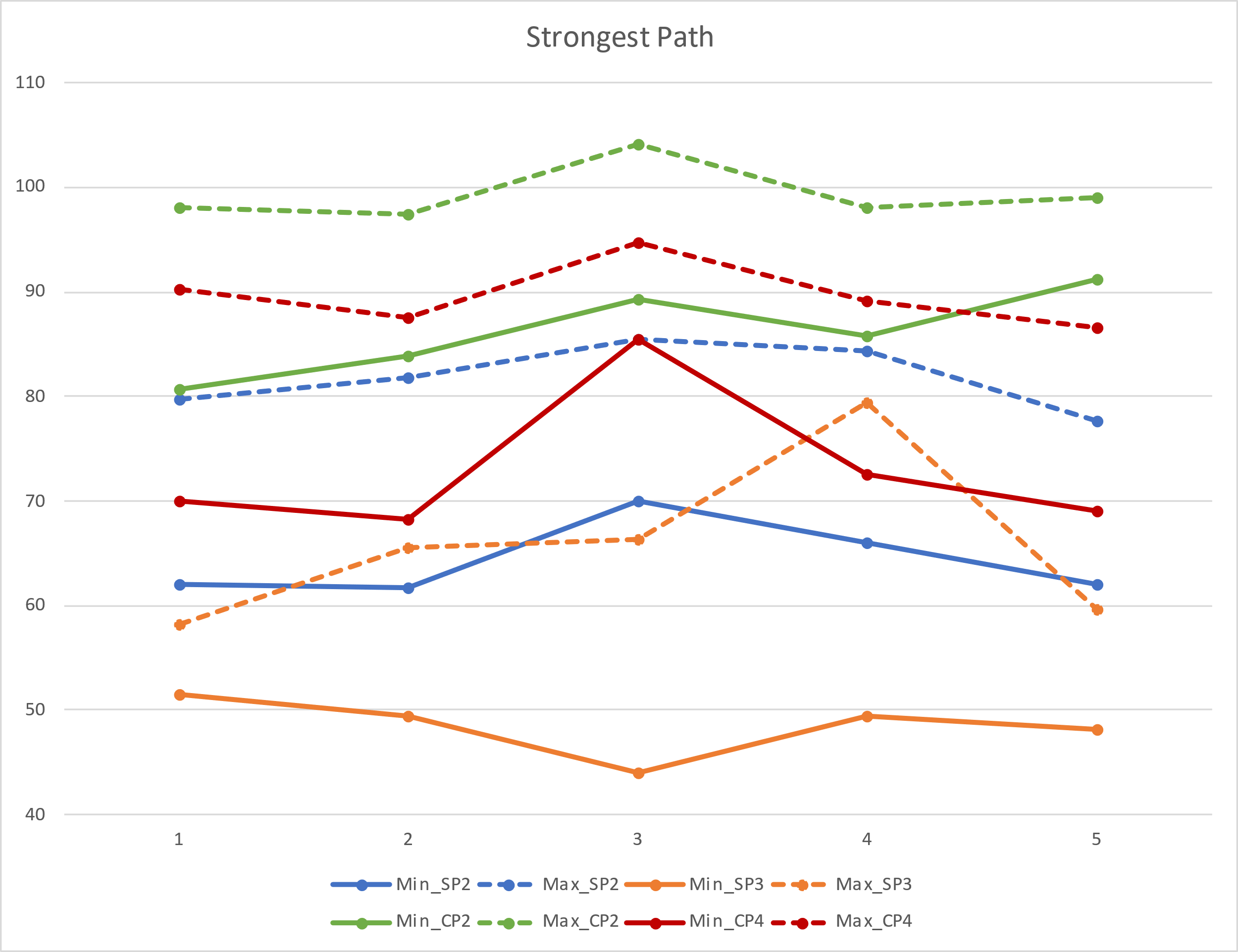 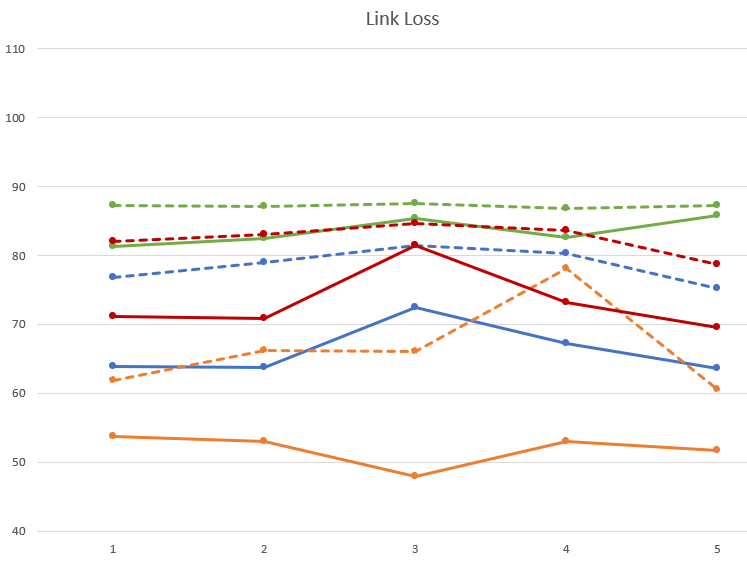 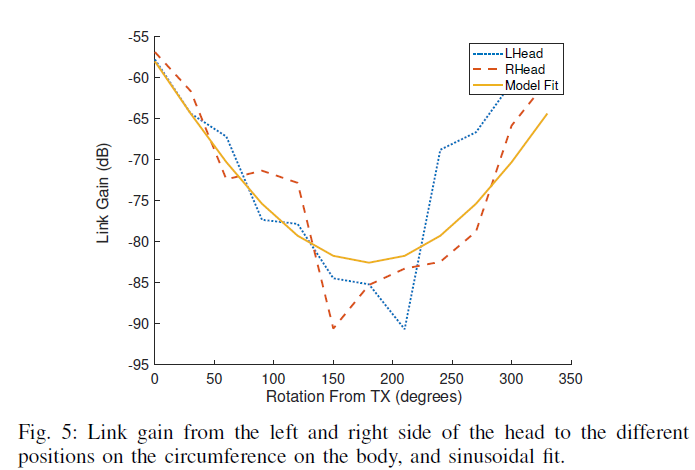 Background
Current 802.15.4z relies on phyHrpUwbPhrDataRate and phyHrpUwbCcConstraintLength to determine the PSDU Data rate.
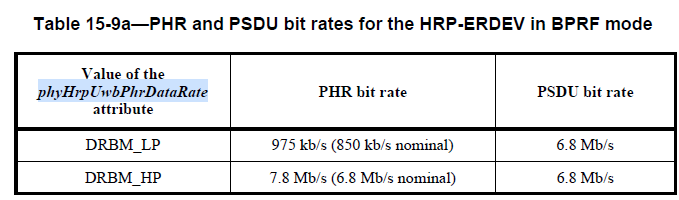 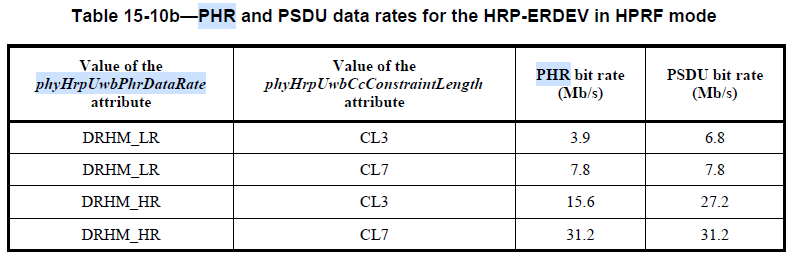 The 850 kb/s mode is commonly used in the field today
Background
How is PHR code rate reduction achieved in 802.15.4z?  By repeating the symbol.
Example of one non – repeated symbol with 249.6 MHz PRF (31.2 Mbps):



Example of repeated PHR symbol with 249.6 MHz PRF.  In this case, PHR rate goes from 31.2 Mbps to 15.6 Mbps.
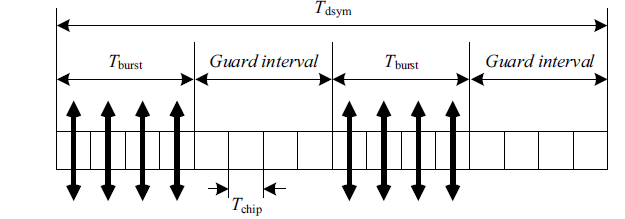 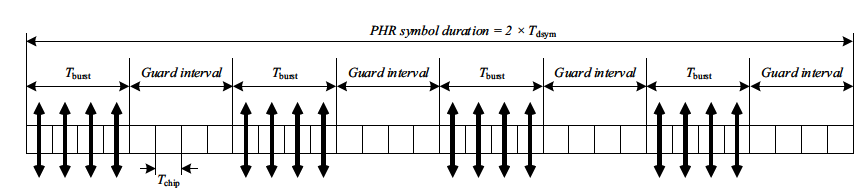 Existing PHR Contents
Current PHR contains the following fields:  






SECDED has Hamming distance of 4, so it can be configured to correct a single bit error and detect 2 bit errors or detect 3 bit errors
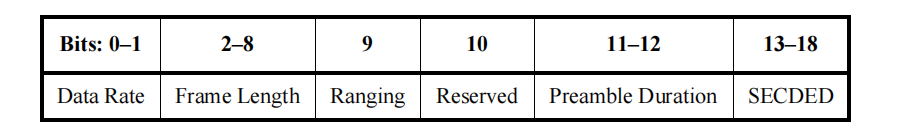 Legacy, BPRF
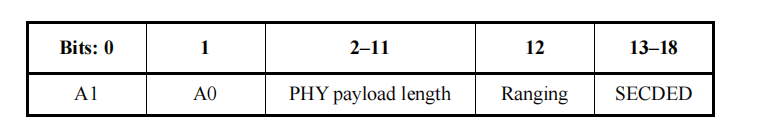 HPRF
Proposed PHR Content
14
0-1
2-13
15
17-19
16
20-25
Ranging
Reserved + Version
Sensing
MCS
PHY payload length
CRC
LDPC
Reserved + Version allocated reserved bits and Version, where Version = 0 [current version]
The Ranging field shall be set to one if the current frame is an RFRAME and shall be set to zero otherwise
The Sensing field shall be set to one if the current frame is to be used for sensing and shall be set to zero otherwise
LDPC on: 0 - LDPC is off; 1 - LDPC is on 

MCS denoted by Table, where phyHrpUwbCcConstraintLength 
determines CL3 or CL7

6 bit CRC (e.g. z^6+z^4+z^3+1) replaces SECDED
This is equivalent to 0x2C in Koopman notation (see Appendix)
Additional Considerations
8 bit CRC could be added to reduce false alarm prob
Special ID to signal address of TX or RX to allow for the packet to be dropped early
PHR Repetition
Transmitting each PHR symbol multiple times improves the PHR performance by 3dB or more.  This is what is currently done for PHR with PSDU transmissions with CL3 in 802.15.4z






This is what could be done in 802.15.4ab in 2x repetition case
Repetition
SECDED
Modulation
Convolutional Code
Add trailing bits
50 symbols
13 bits
19 bits
25 bits
50 bits
25 symbols
2x Repetition
CRC
Modulation
Convolutional Code
Add trailing bits
64 symbols
20 bits
26 bits
32 bits
64 bits
32 symbols
How to configure the new PHR rate
The PHR data rate can be configured via the same variables used in 802.15.4z
More efficient than 850 kbps BPRF mode
32 bits of PHR  at 7.8 Mbps (“LOS mode”) spans ~4.1us
32 bits of PHR at 0.975 Mbps (“NLOS mode”) spans ~32.8us
Conclusions
Keep existing 802.15.4z OOB methods and add 3 new OOB modes to Table 15-10b
PHR data rate can be selected depending on use case
Reduced overhead
For longer range or “NLOS mode”, the PHR overhead is reasonable, ~33us
For short range or “LOS mode”, PHR overhead is negligible, <5us
Appendix
Simulation Results for Option 1 1944 802.11n LDPC
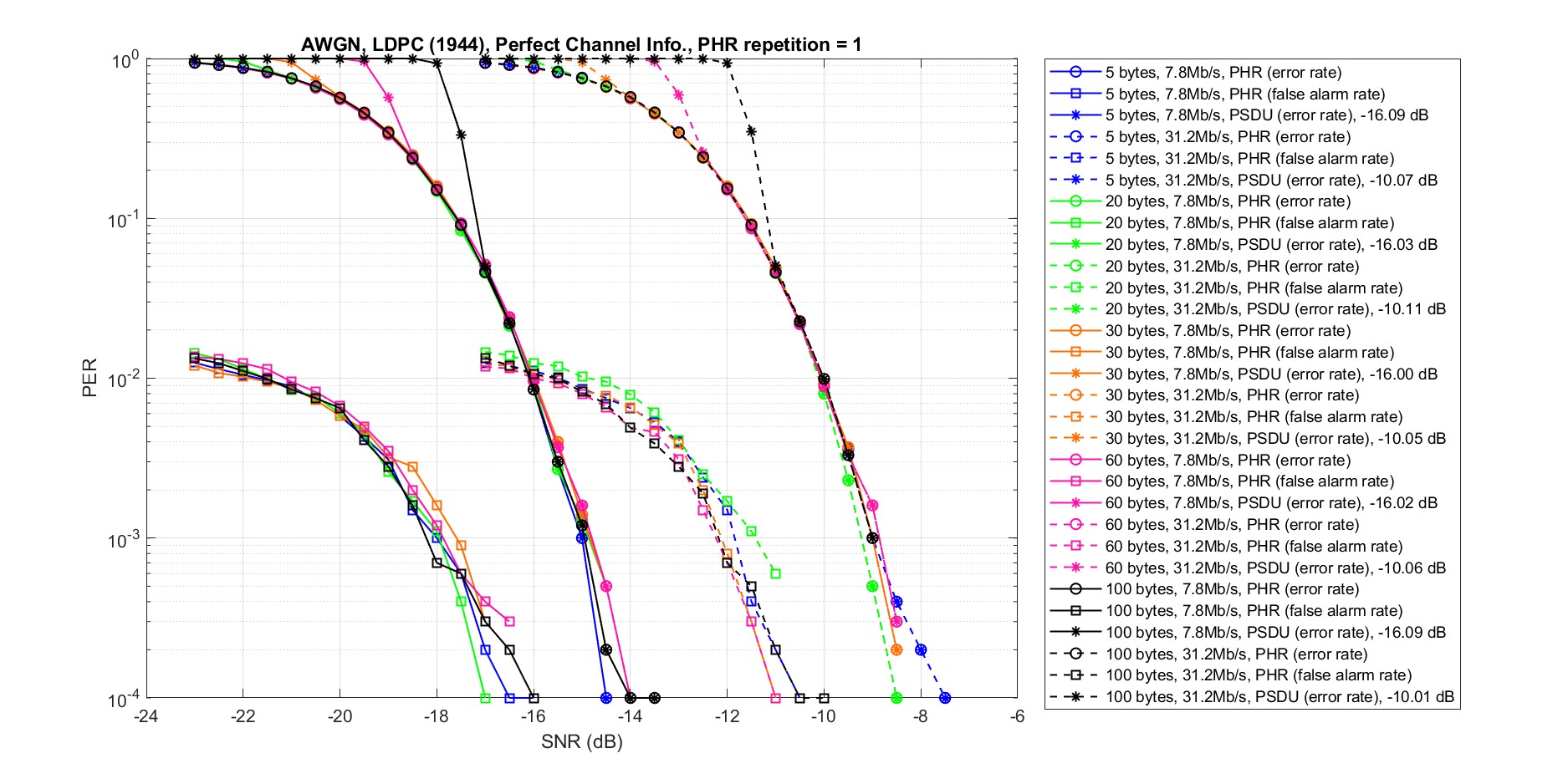 AWGN Channel 

Perfect channel Information 

PHR has 23 bits (17 information bits + 6 CRC bits)  

PHR repetition = 1
Simulation Results for Option 1 1944 802.11n LDPC
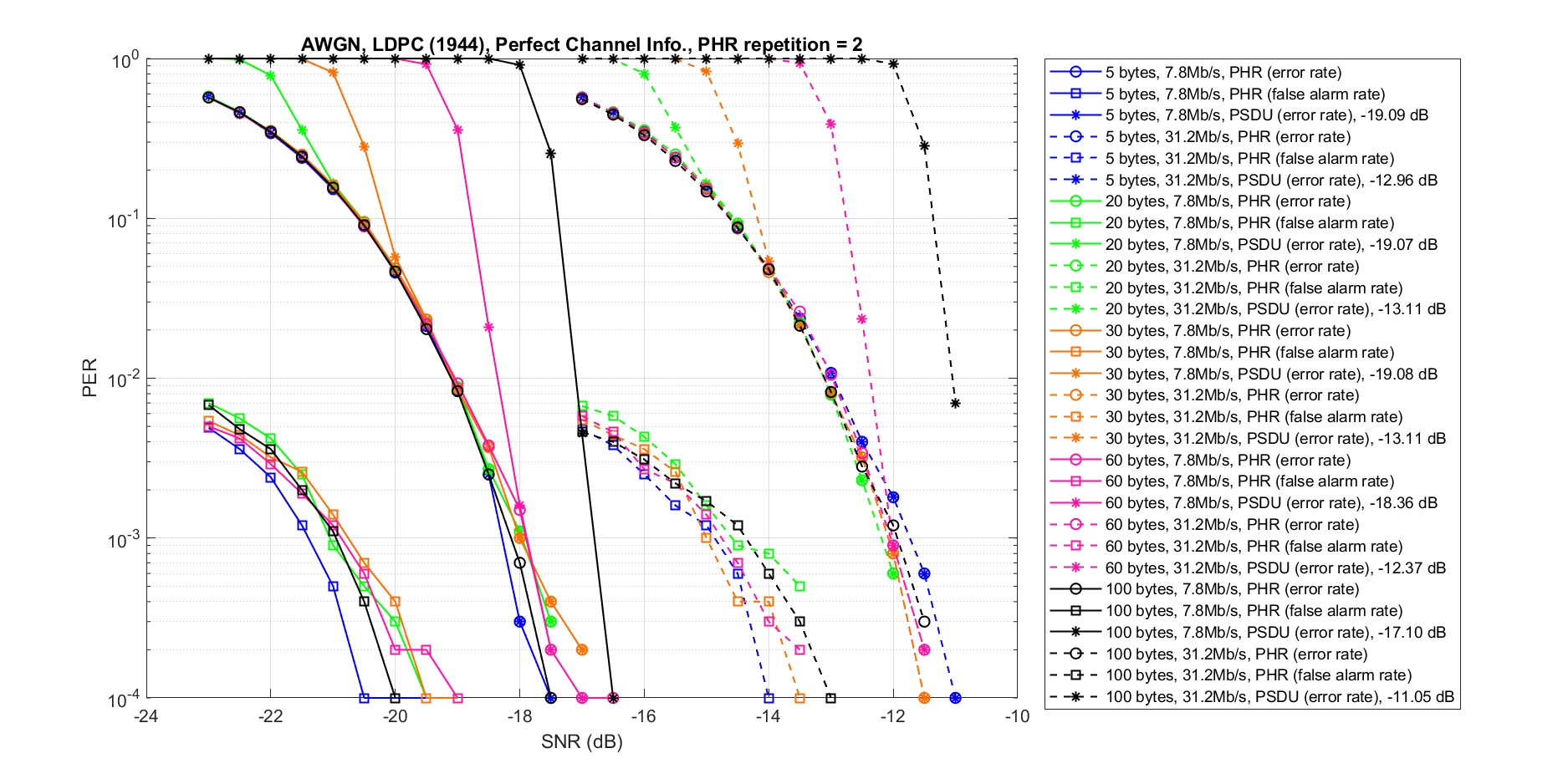 AWGN Channel 

Perfect channel Information 

PHR has 23 bits (17 information bits + 6 CRC bits)  

PHR repetition = 2
Simulation Results for Option 1 1944 802.11n LDPC
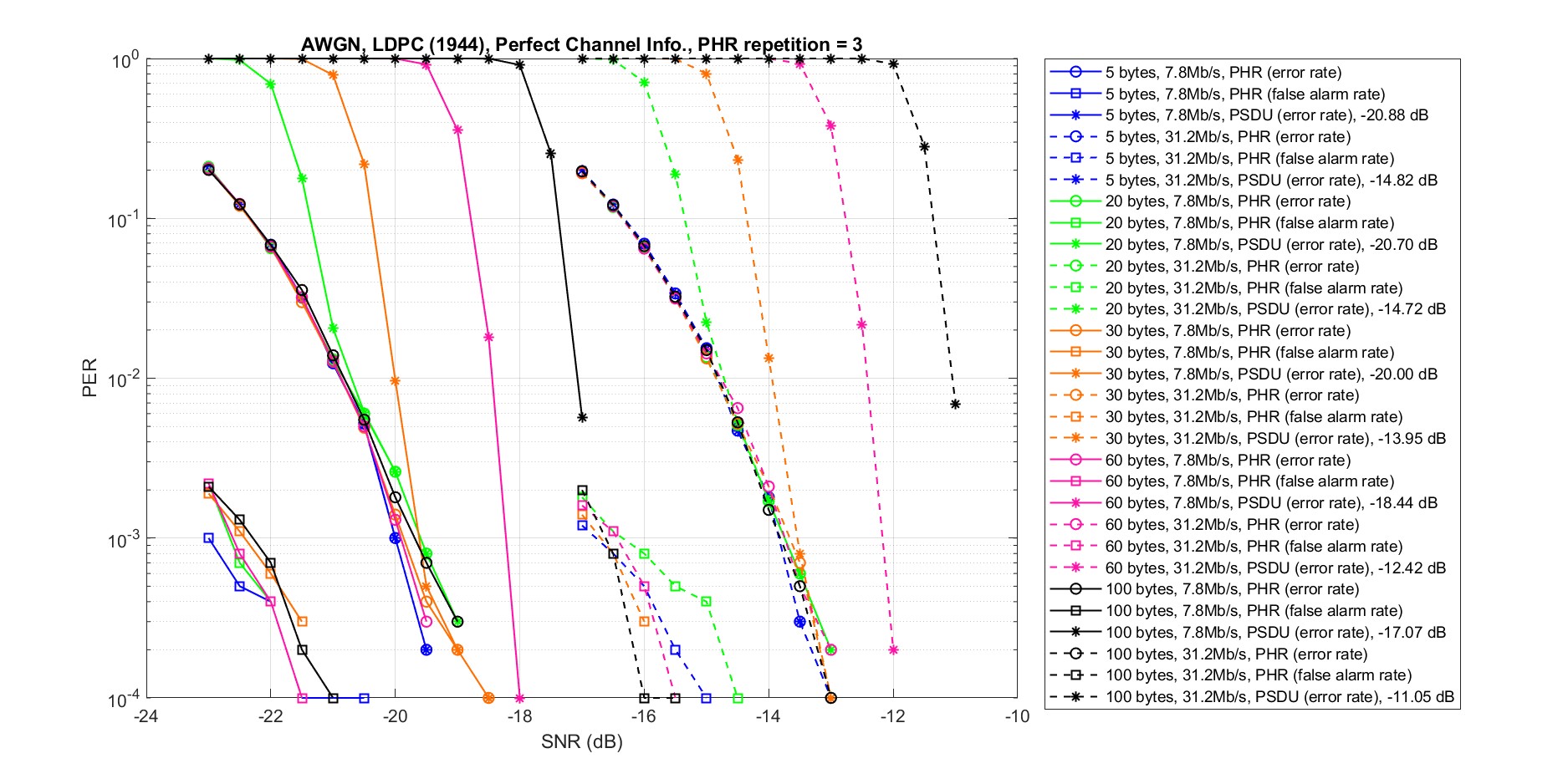 AWGN Channel 

Perfect channel Information 

PHR has 23 bits (17 information bits + 6 CRC bits)  

PHR repetition = 3
Simulation Results for Option 1 1944 802.11n LDPC
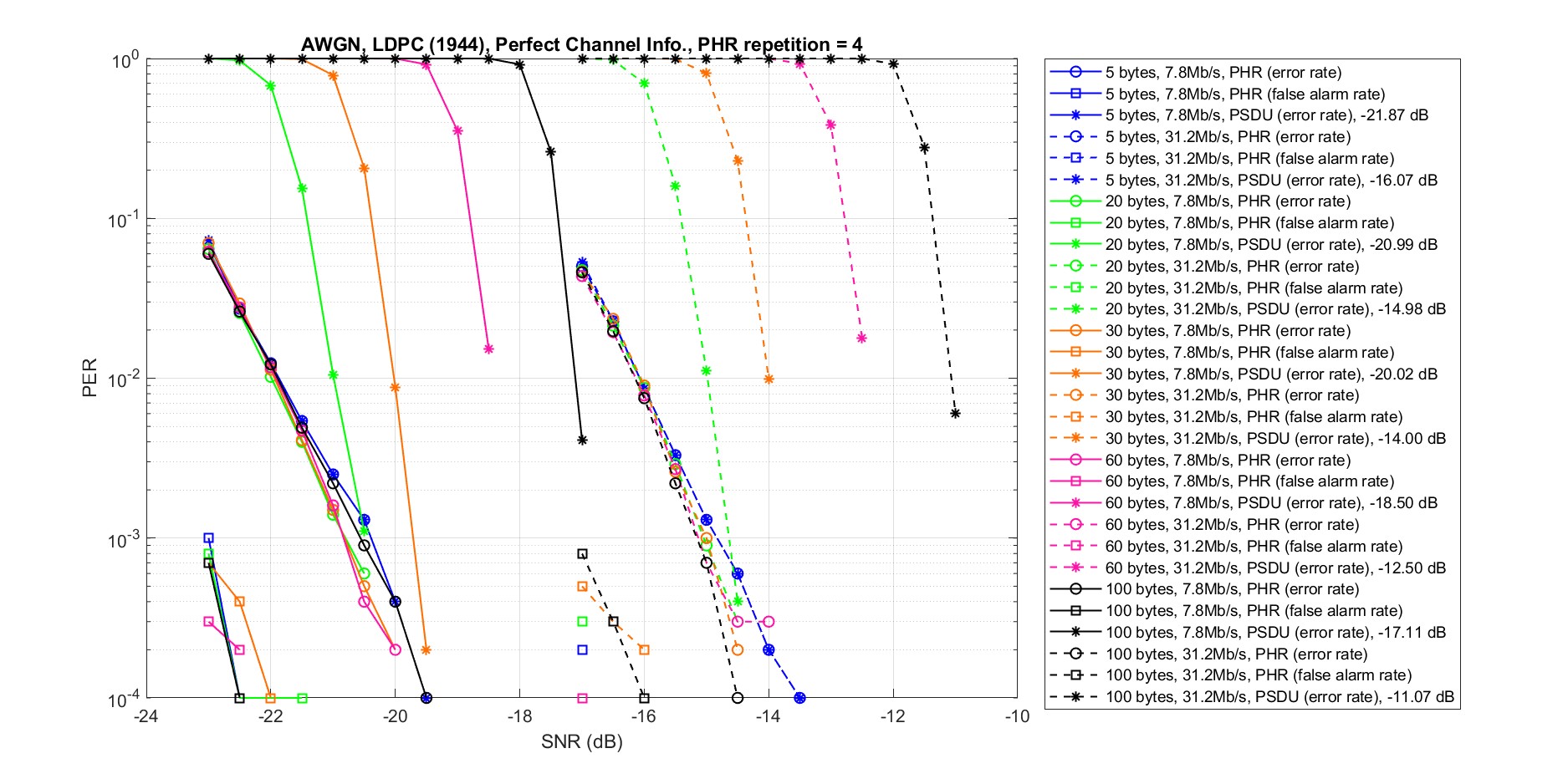 AWGN Channel 

Perfect channel Information 

PHR has 23 bits (17 information bits + 6 CRC bits)  

PHR repetition = 4
CRC Polynomials
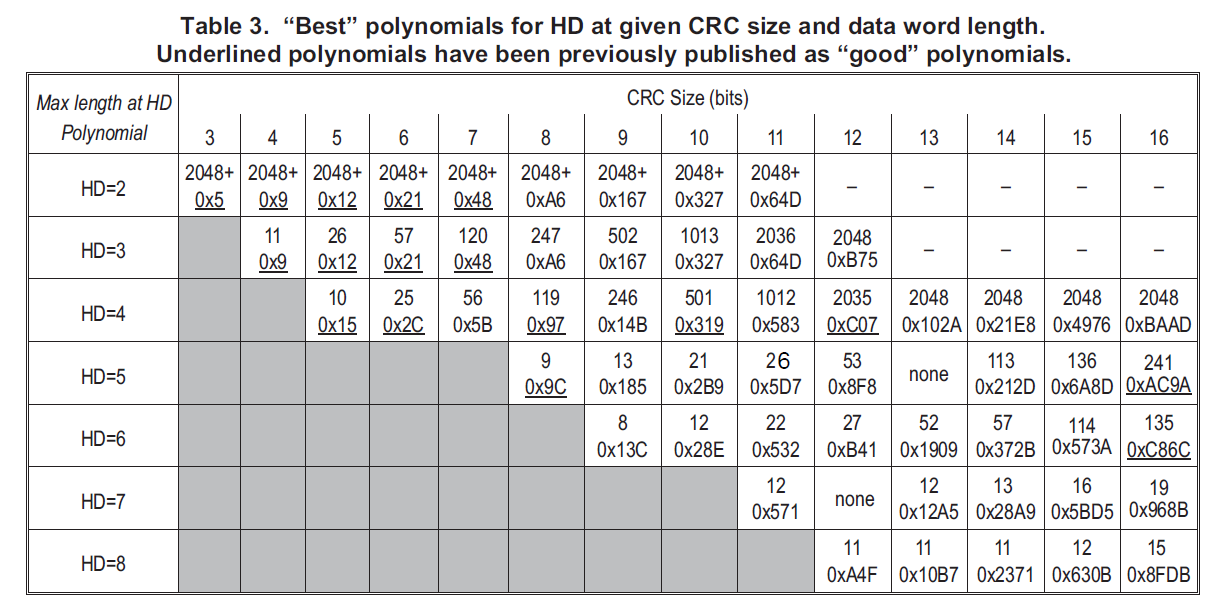 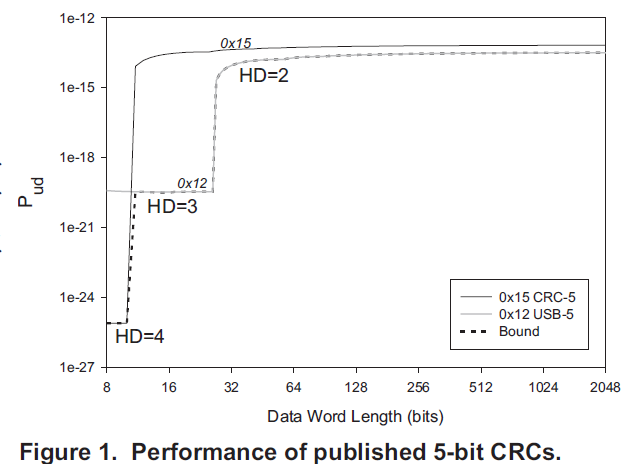 Ref : Koopman, Chakravarty “CRC Polynomial Selection for Embedded Networks”